"Traffic light reporter" 2 (TLR-2)
C57BL/6N-Gt(ROSA)26Sortm12(CAG-Venus*,-TagRFP*)Rkuhn/MurrMmjax 
Jax Stock No: 032672
Simultaneous detection of HR and NHEJ events

Single guide to edit

Built on concept from Chu et al. 2015, Nat Biotech

111 bp interruption of Venus protein; stop codon

Any guide upstream of STOP can serve as target for NHEJ detection

Model readily available and validated
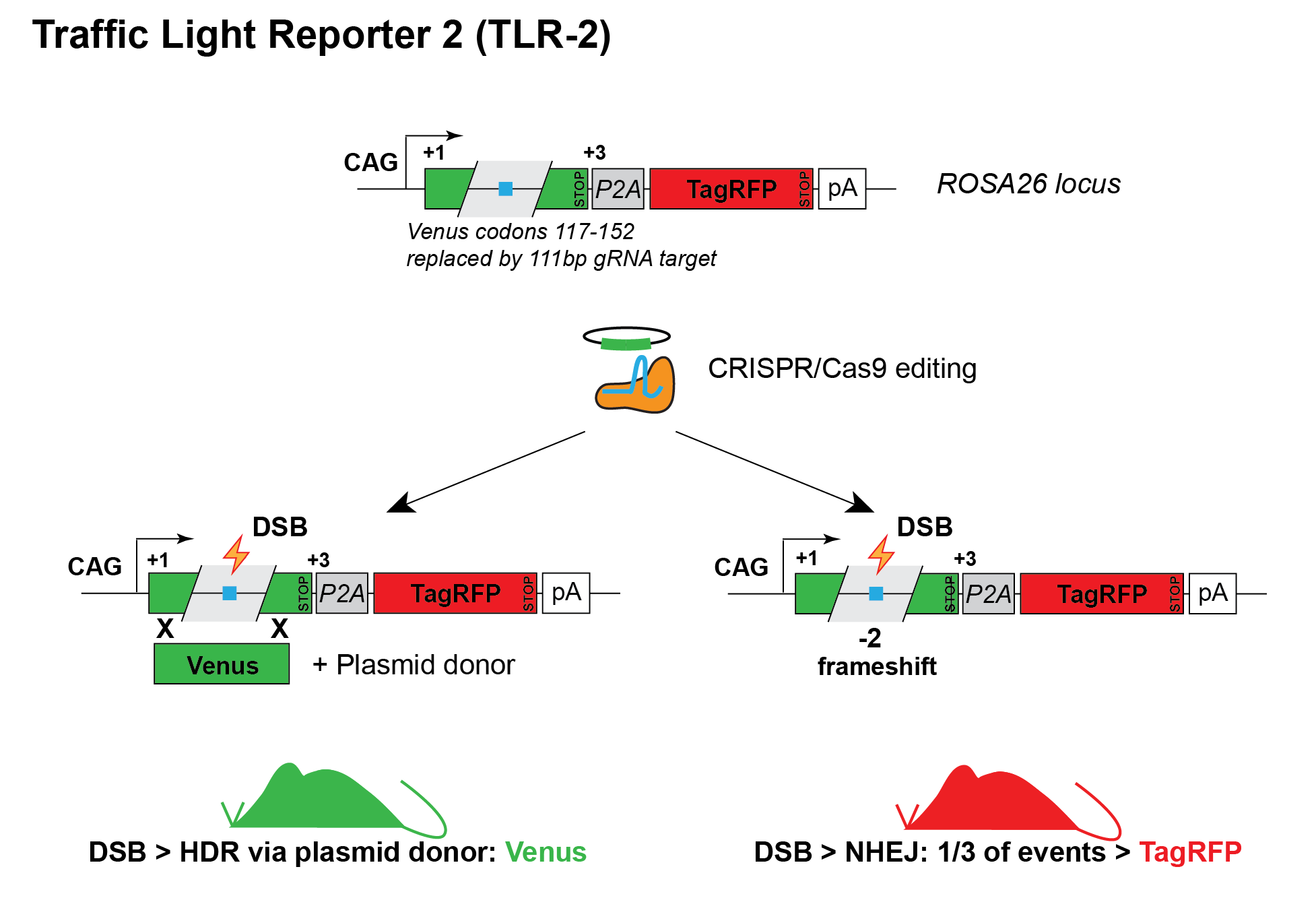 TLR-2 Tier 2 Validation: germline editing & tissue activation potential
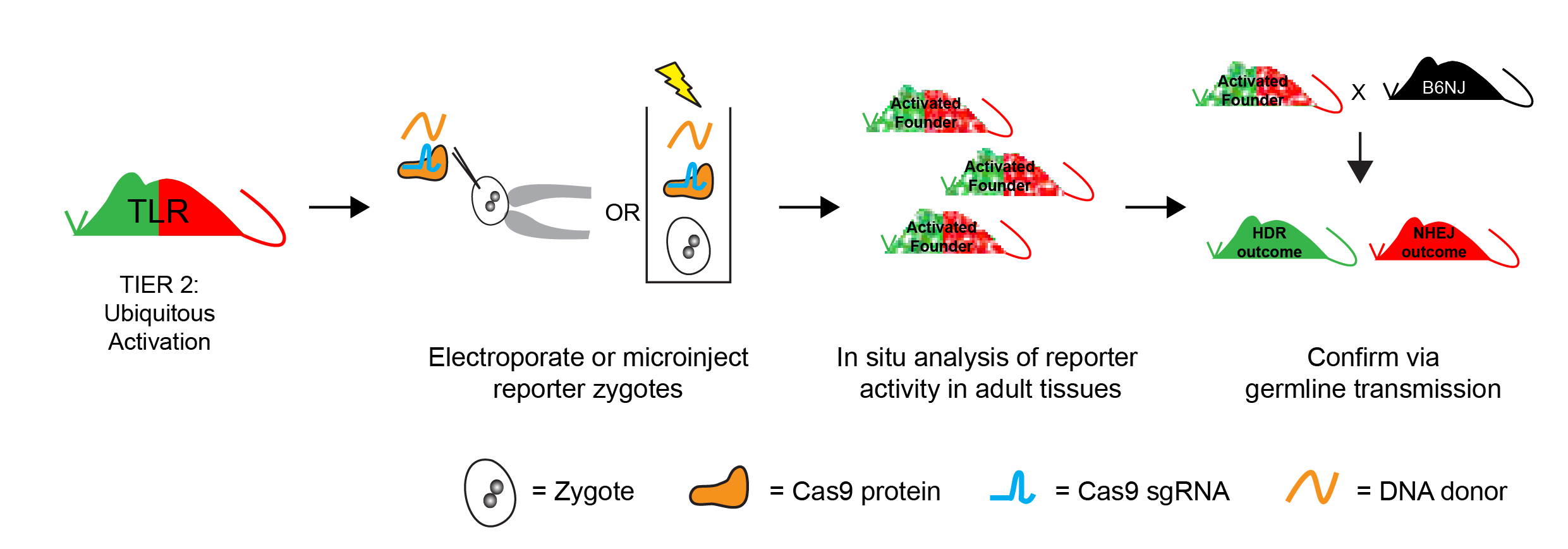 Mate HOM reporter males to WT females
Super-ovulate and harvest zygotes
Electroporate zygotes with Cas9 RNP with test guides 
Transfer to pseudo-pregnant females and allow dams to deliver to term
Sample offspring, PCR amplify reporter allele, Sanger sequence, use Synthego ICE analysis tool to score edits
Mate activated founders (+1/-2 bp edits) to WT females, assess reporter activity (fluorescence) in adult tissues
Guides Tested in TLR-2 Tier 2 Validation Assay
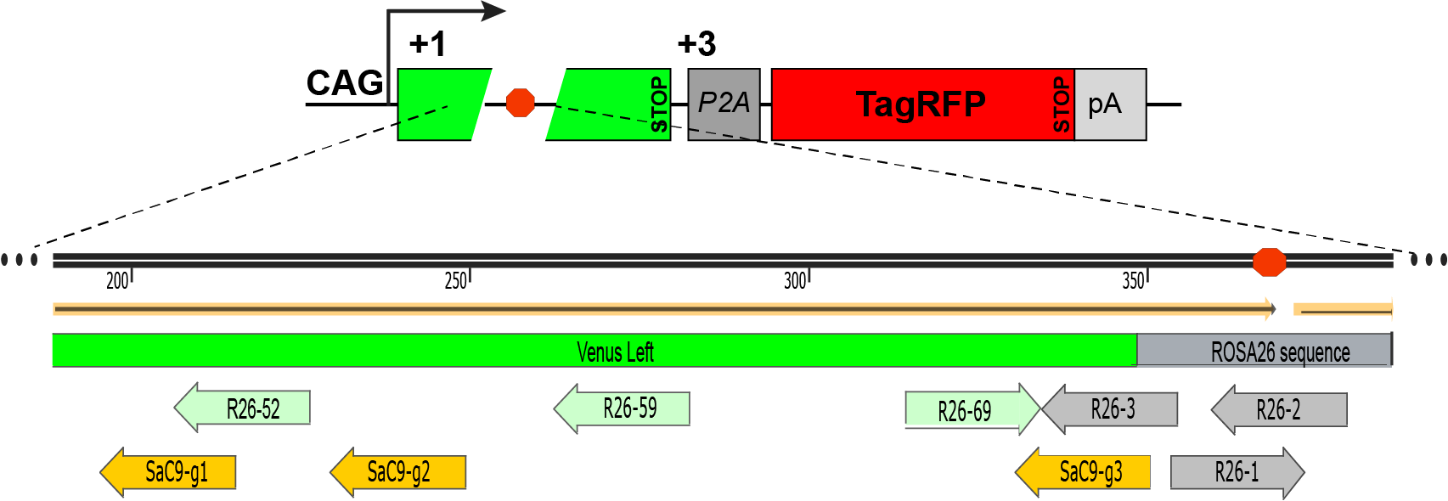 Guides used in germline editing experiments
*The 26-1 guide frequently produces a +1 edit downstream of the STOP codon and is thus not recommended for NHEJ/indel detection, however it can be used for HDR applications.
Germline Edited TLR-2 Sublines
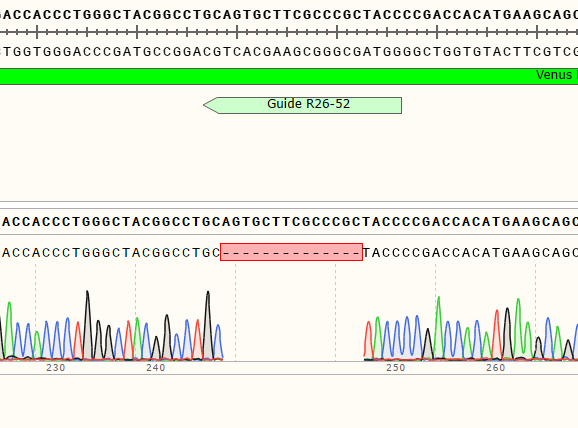 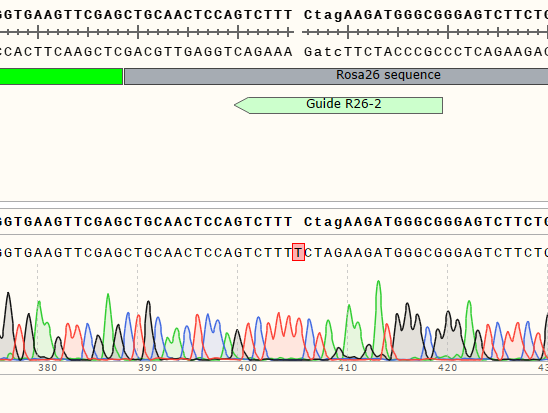 TLR2-1829 (+1 ins.)
Edited with Guide R26-2
TLR2-1807 (-14 del.)
Edited with Guide R26-52
Antibody recommended for tagRFP detection in tissue fixed under standard conditions

IHC recommendation:
Primary Ab: RFP Antibody (Invitrogen # R10367), Dilution 1:500
Cy3-Secondary Ab  (Jackson ImmunoResearch # 711-165-152), Dilution 1:1000

Stain in parallel: TLR2-1807, TLR2-1829, No Primary Ab Control
Assessed 3 males, 3 females per subline
IHC RFP DetectionGermline Edited -TLR2-1807 (-14) and TLR2-1829 (+1)
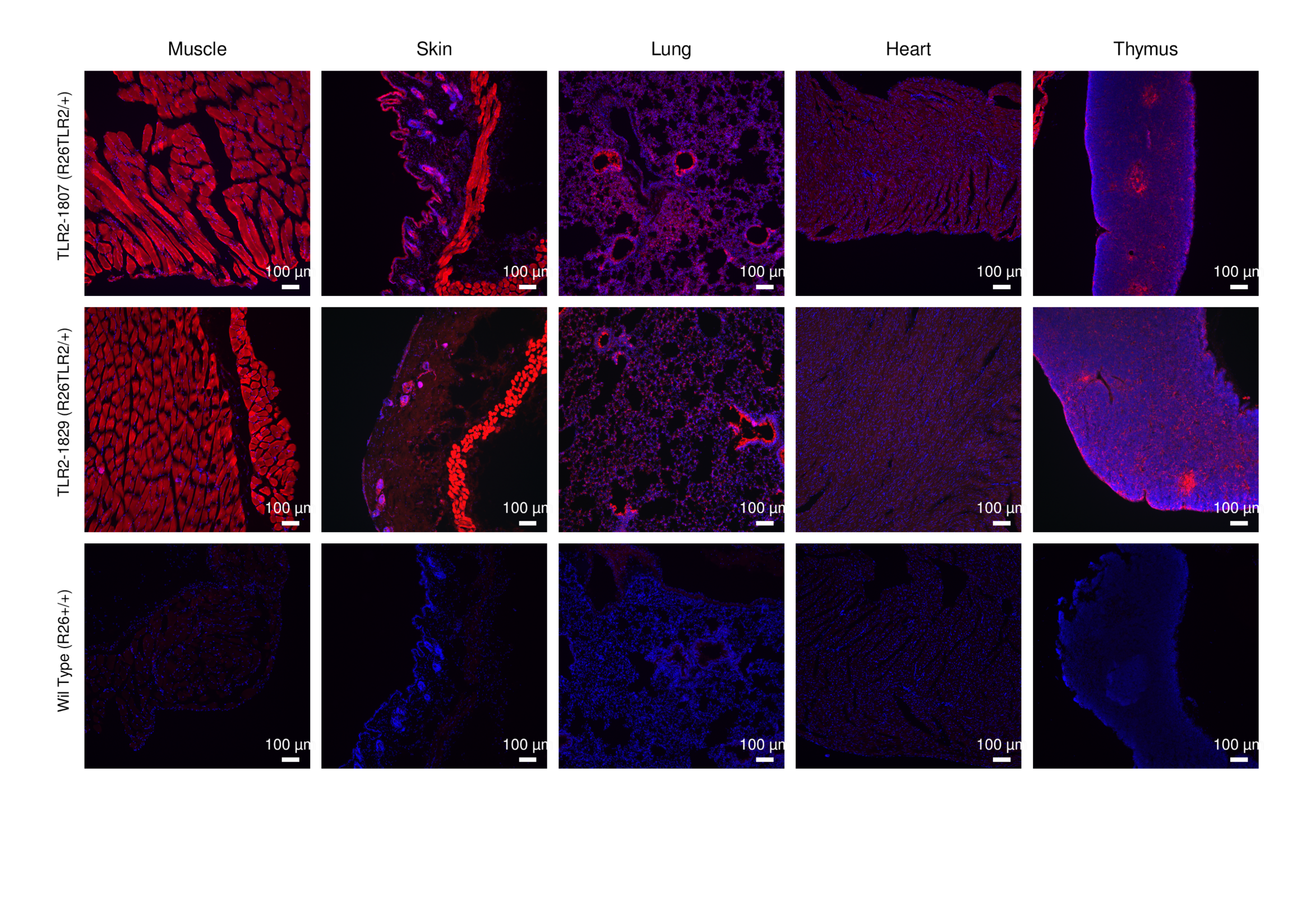 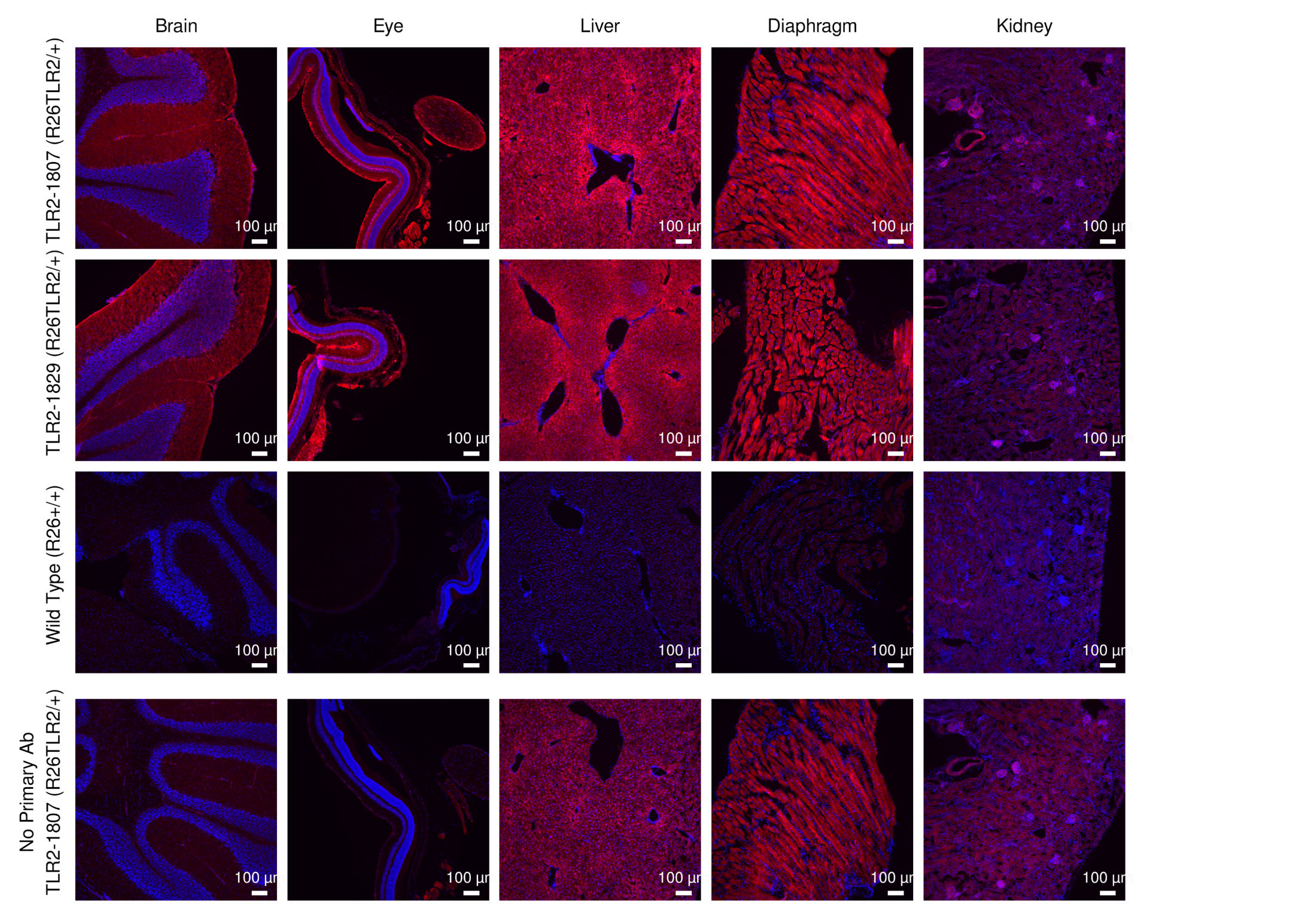 Kidney RFP Activation in Germline-Edited Mice
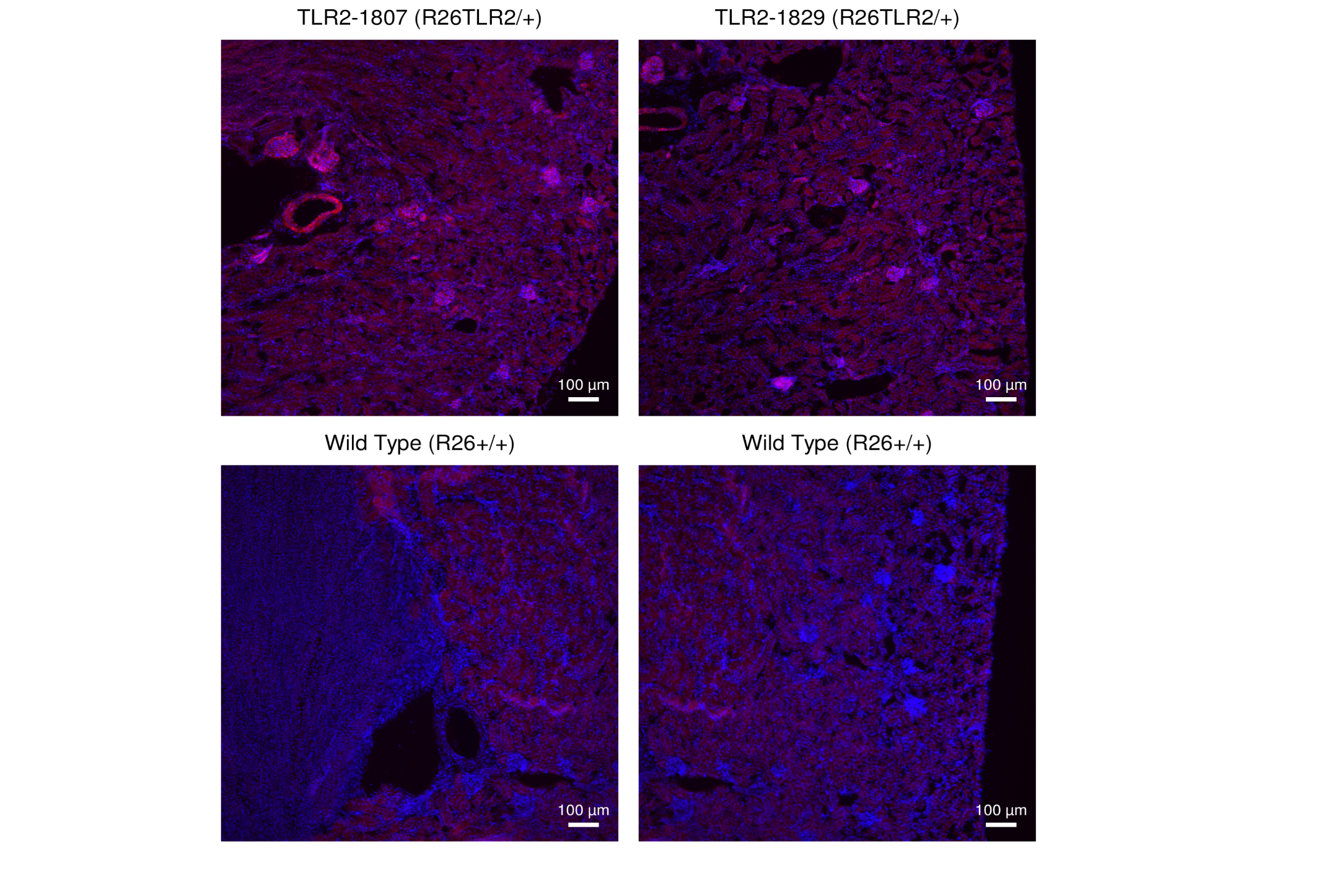 Ureter (arrow L)
Glomeruli (arrow R)
RFP IHC Detection
(Germline Edited TLR2 Mice)
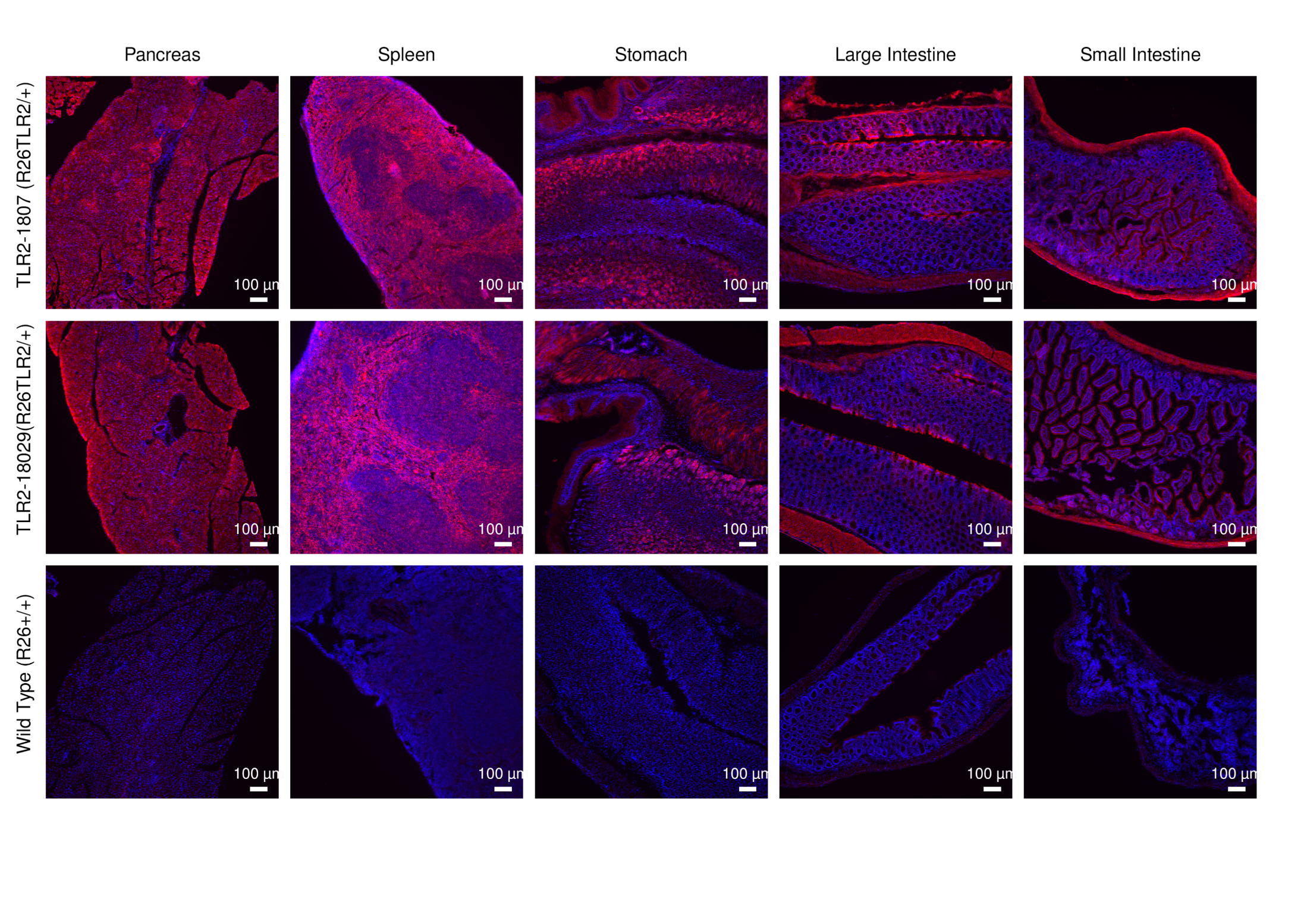 RFP IHC Detection
(Germline Edited TLR2 Mice)
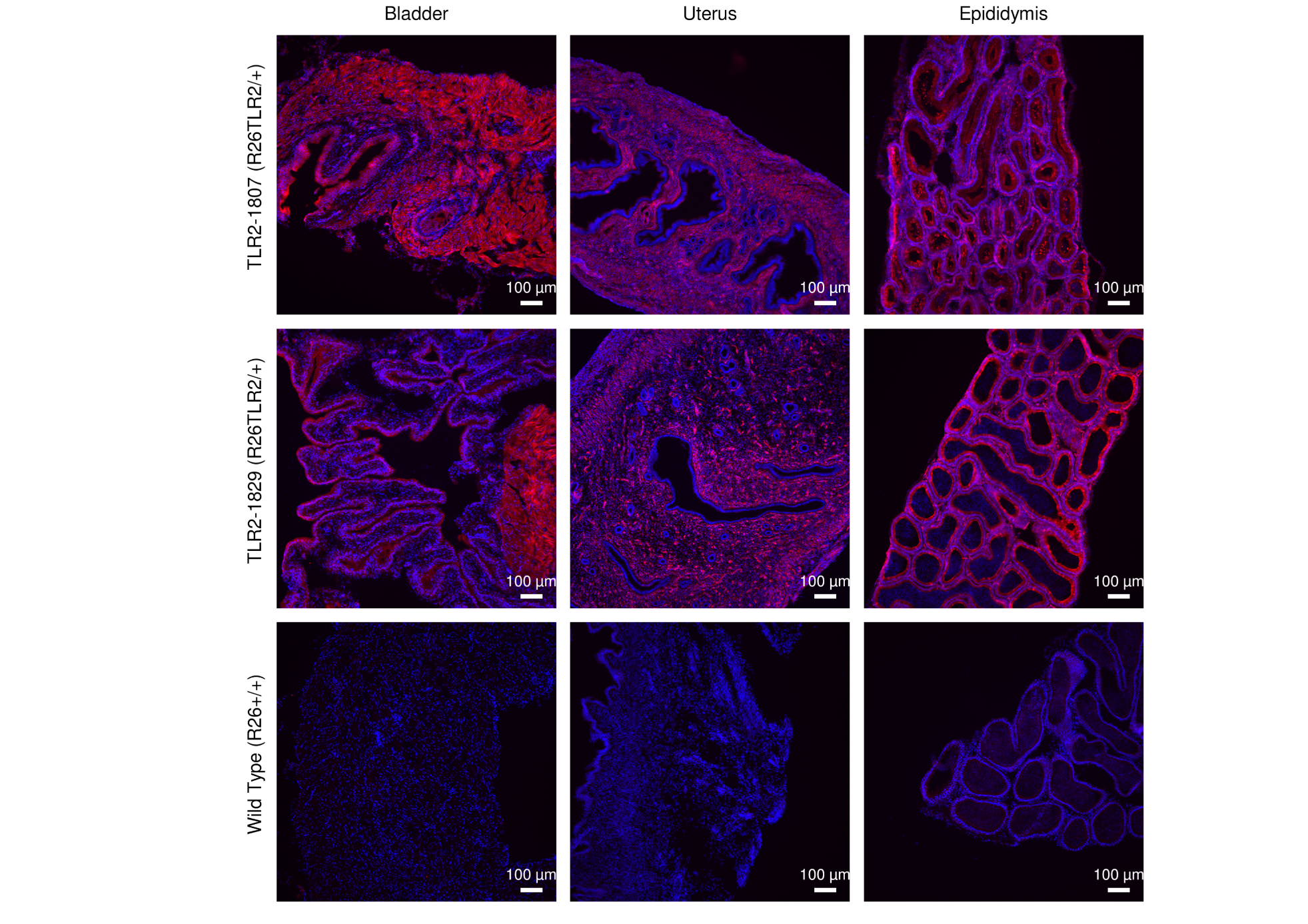 RFP IHC Detection  in Ovary
(Germline Edited TLR2 Mice)
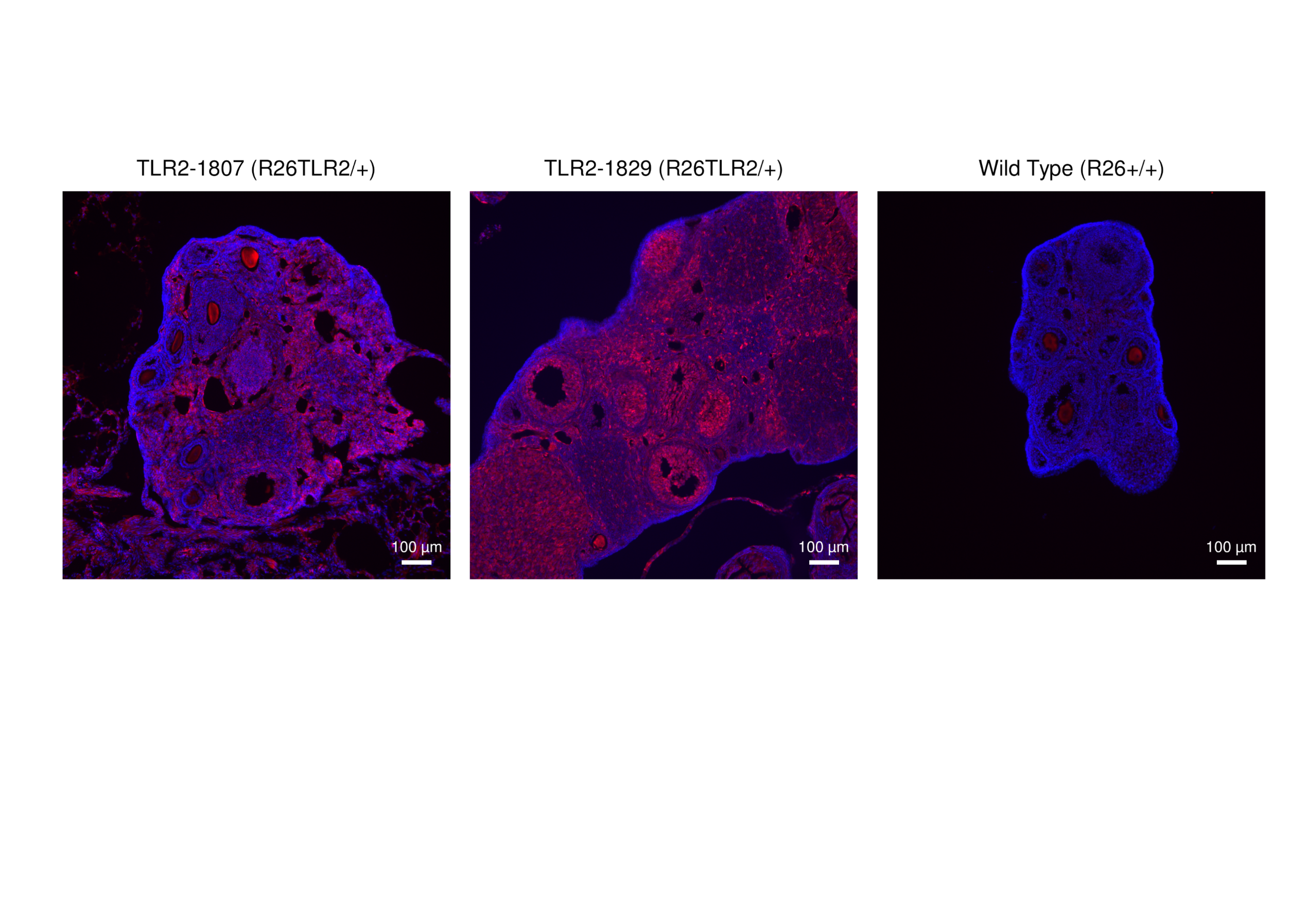 RFP IHC Detection  in Testis
(Germline Edited TLR2 Mice)
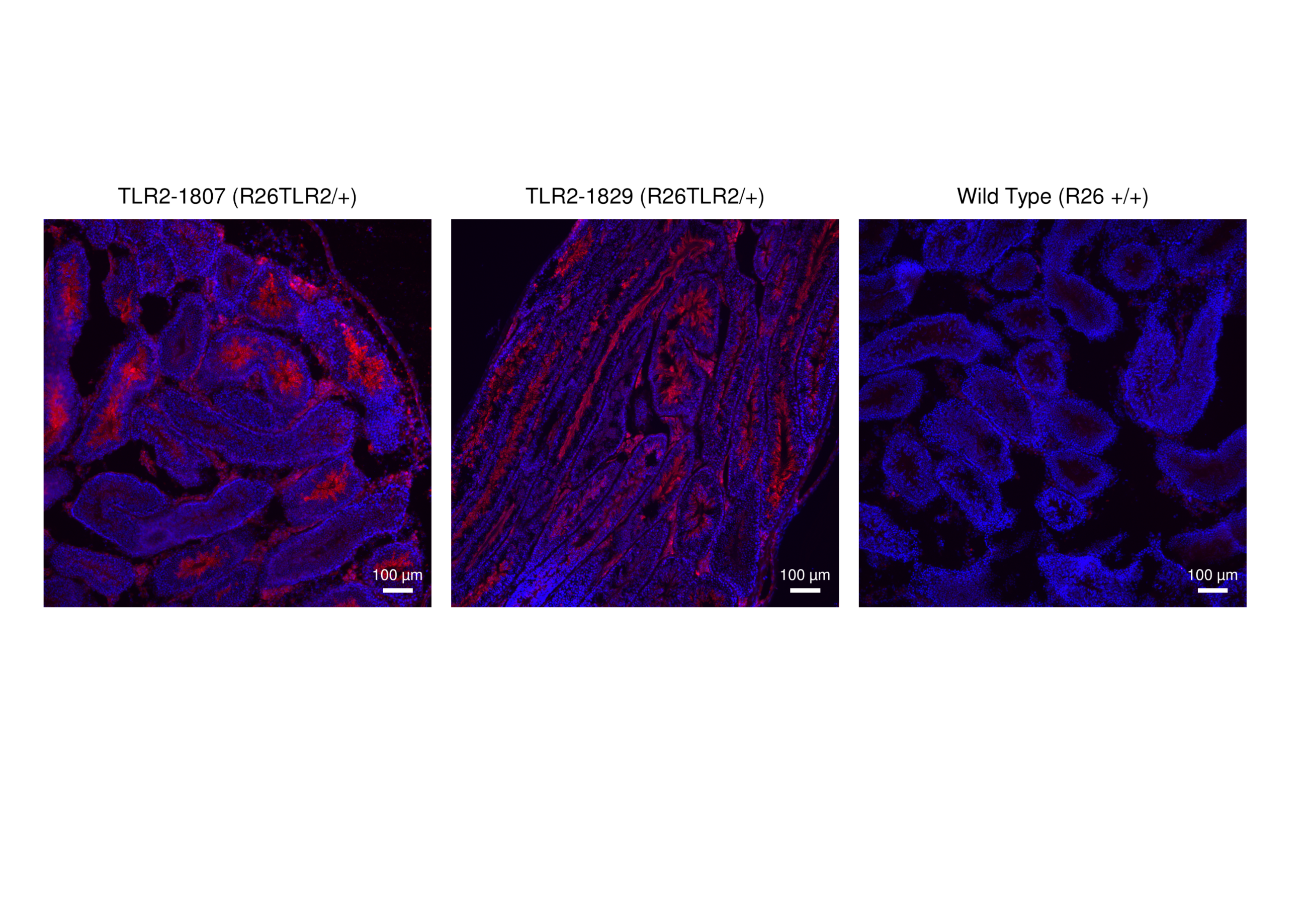